¿Cuál de estos medios de transporte es el autobús?
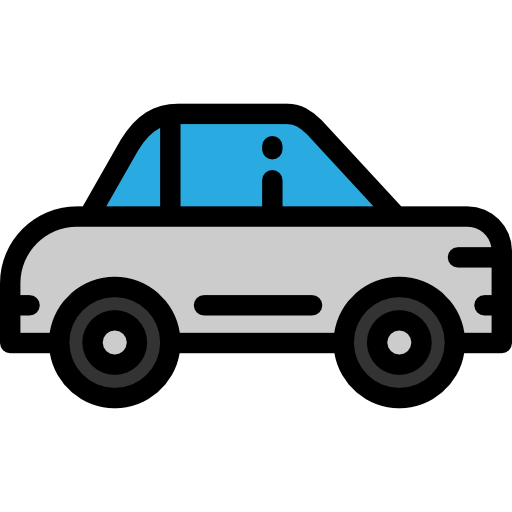 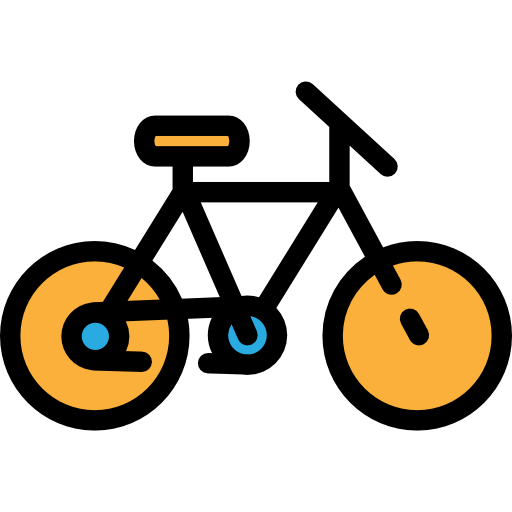 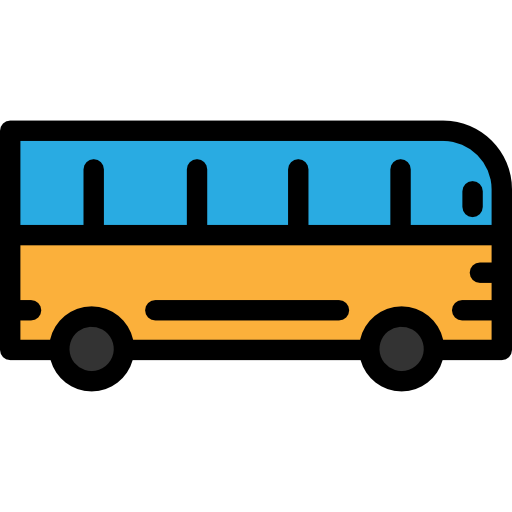 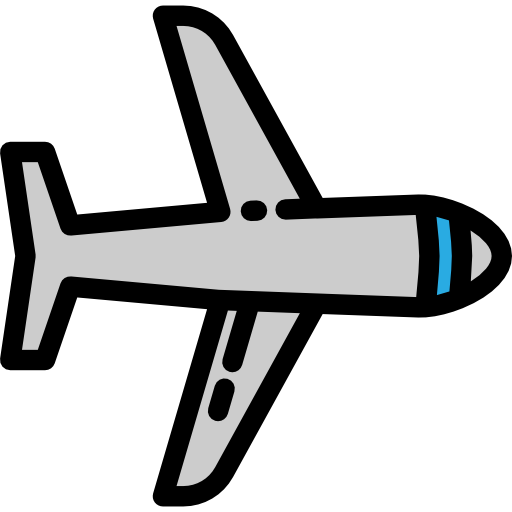 ¿Cuál de estos medios de transporte es el avión?
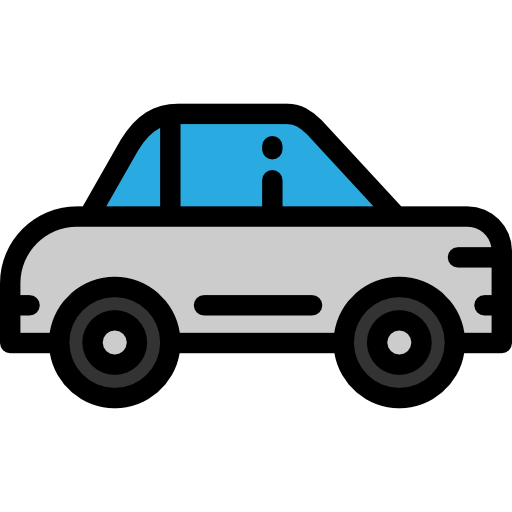 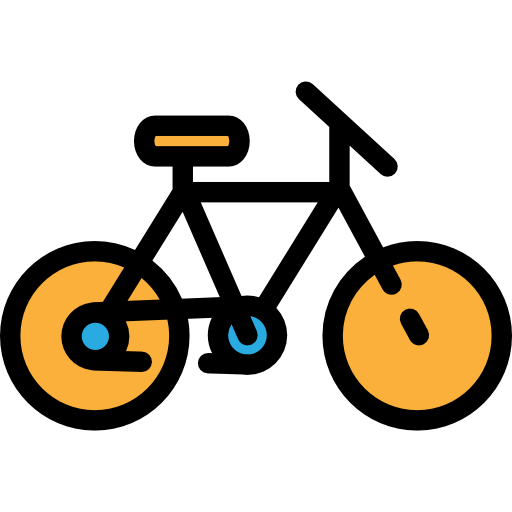 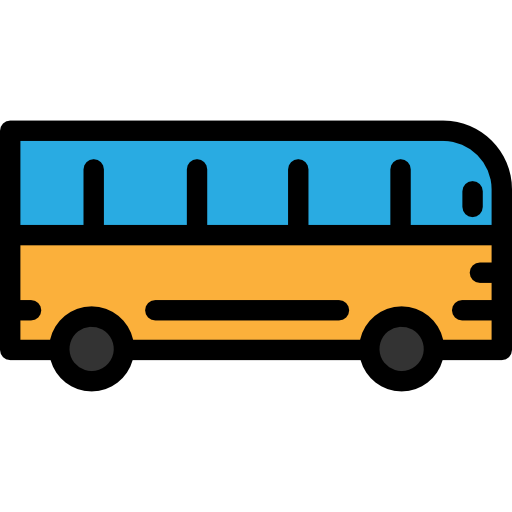 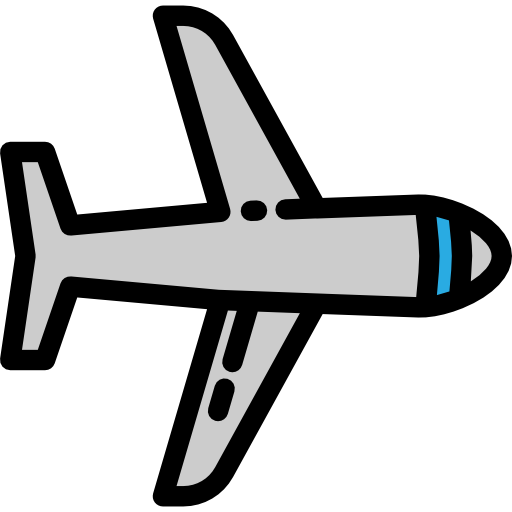 ¿Cuál de estos medios de transporte es el coche?
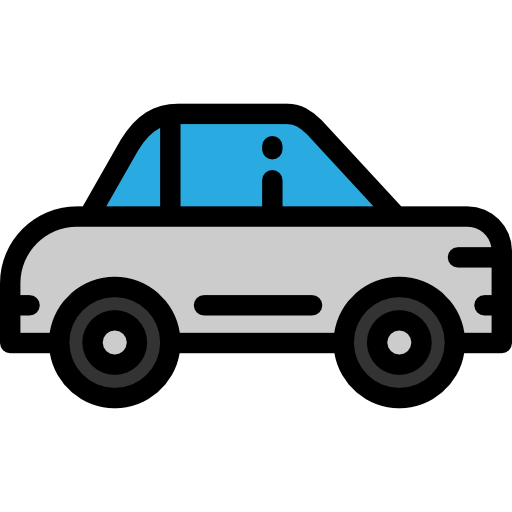 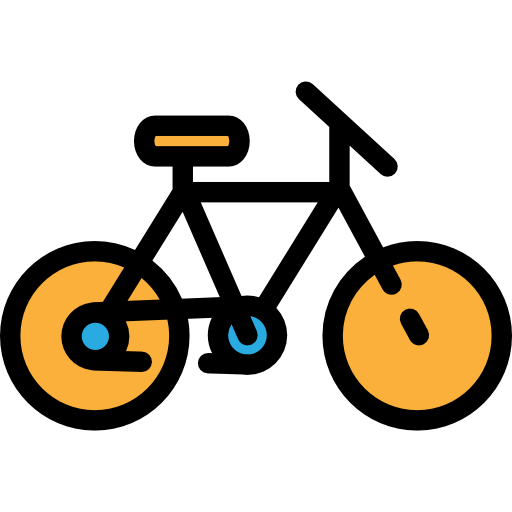 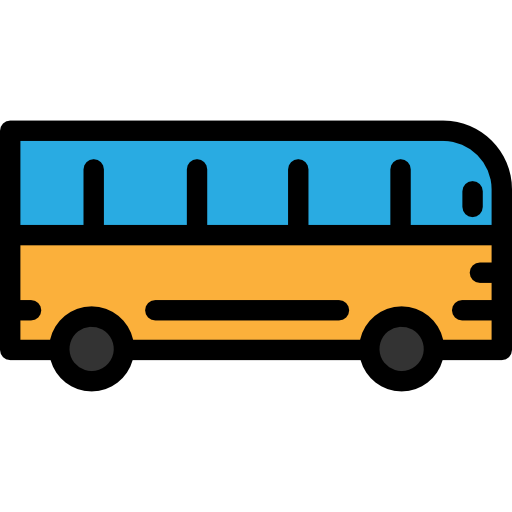 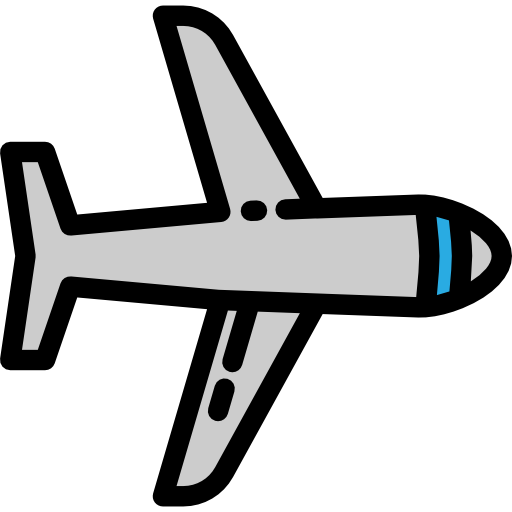 ¿Cuál de estos medios de transporte es la bici?
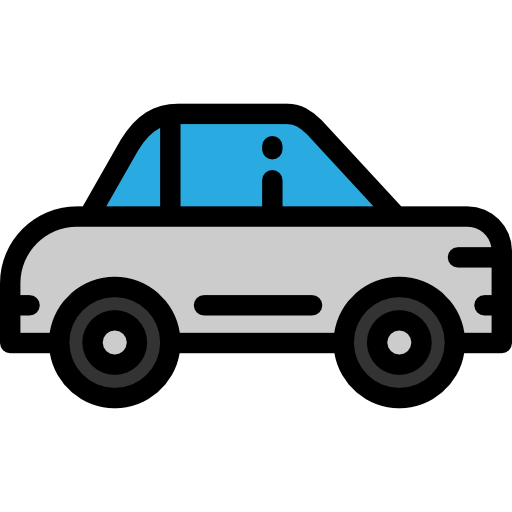 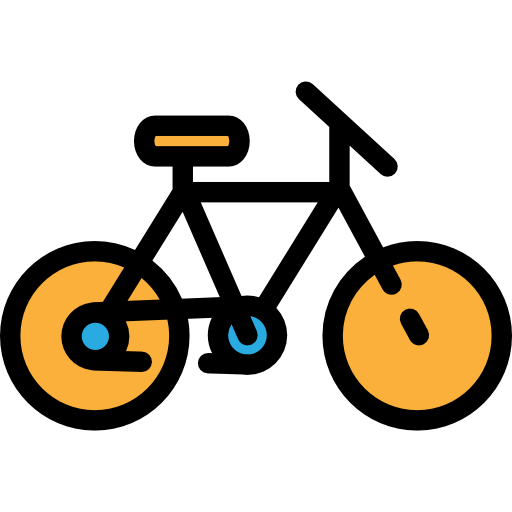 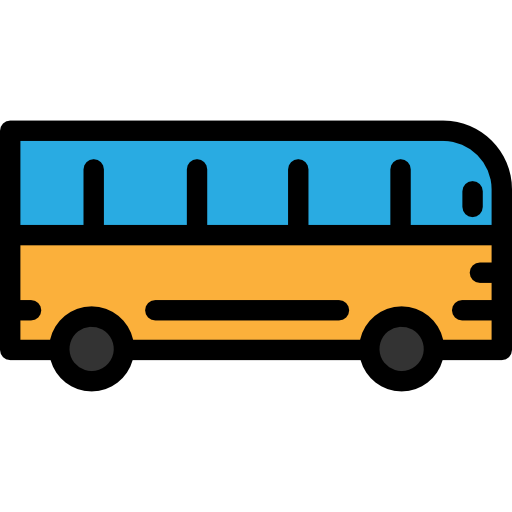 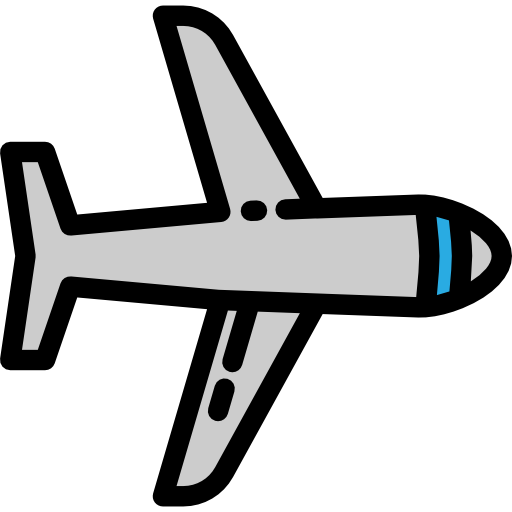